SummertimeSummertime, summertime,Coming to an end.Talk about what you did,With your closest friend.
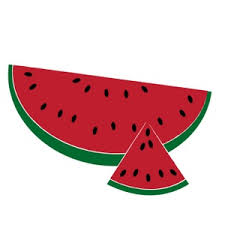 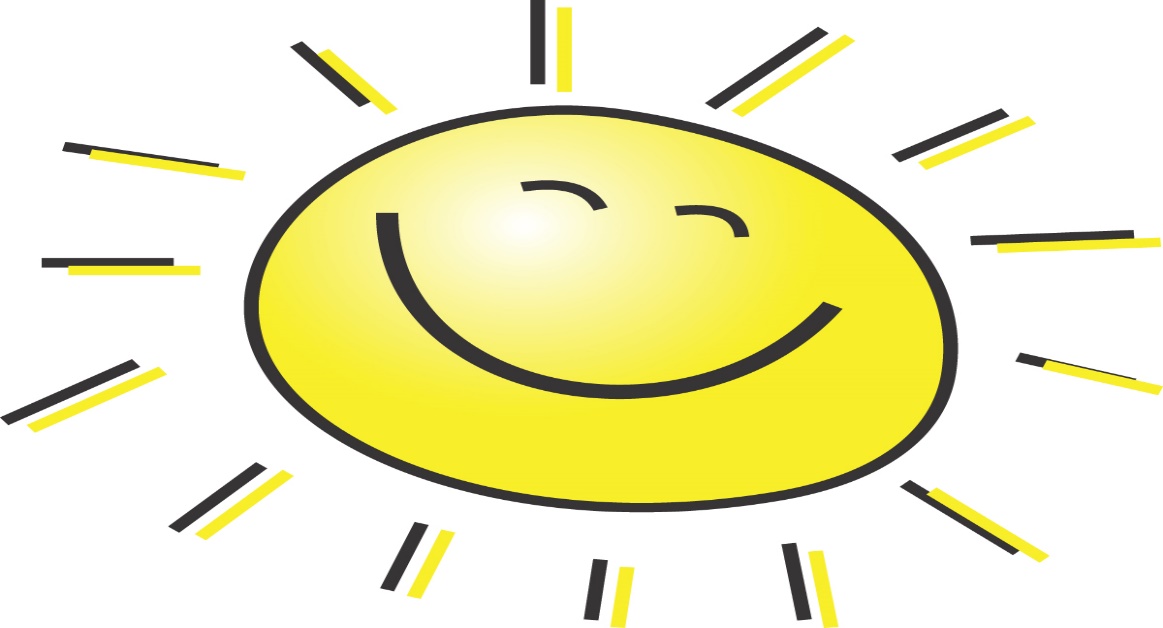 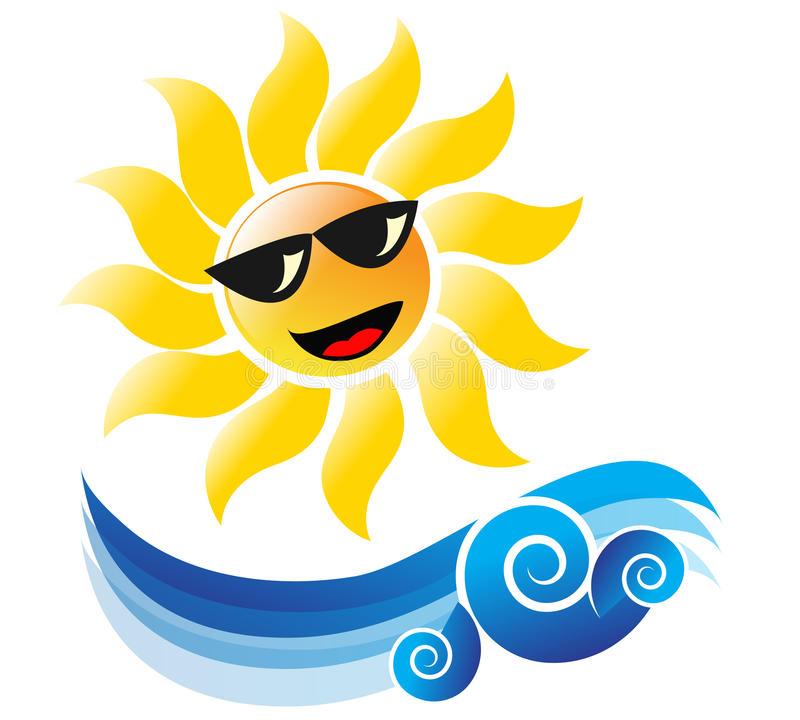 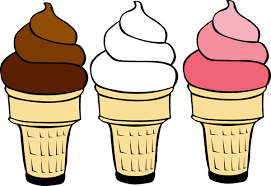 What do you like to do during the summer?

Played in a baseball game
Ate ice cream
Read different books
Swimming at the pool
Spent time with friends
Went on a trip
Let’s Create a New Section:

I went to ……
I did …………
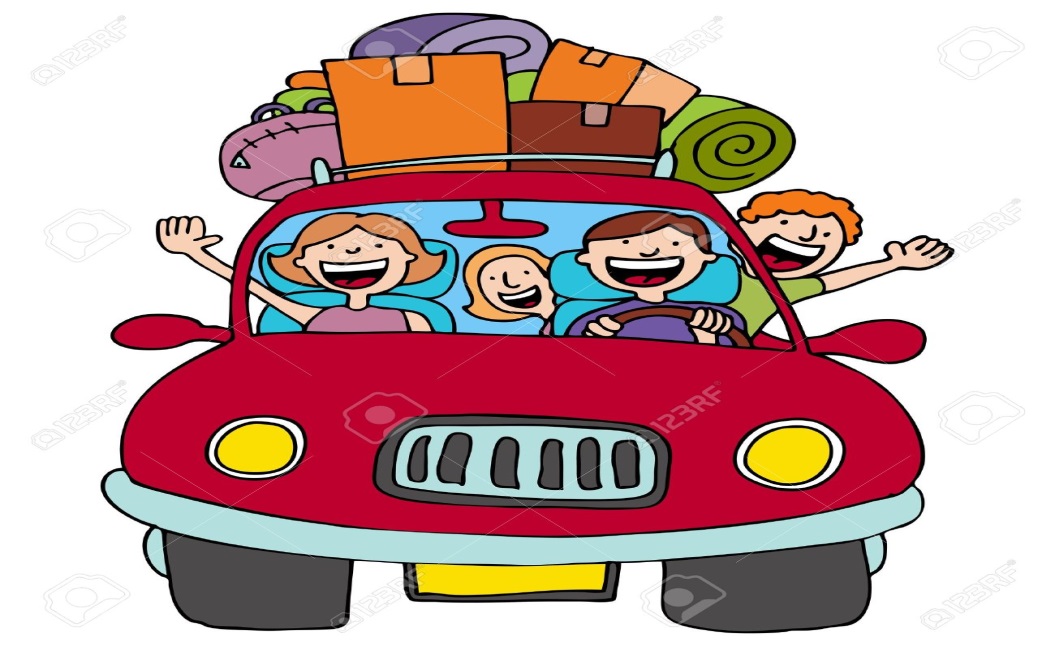 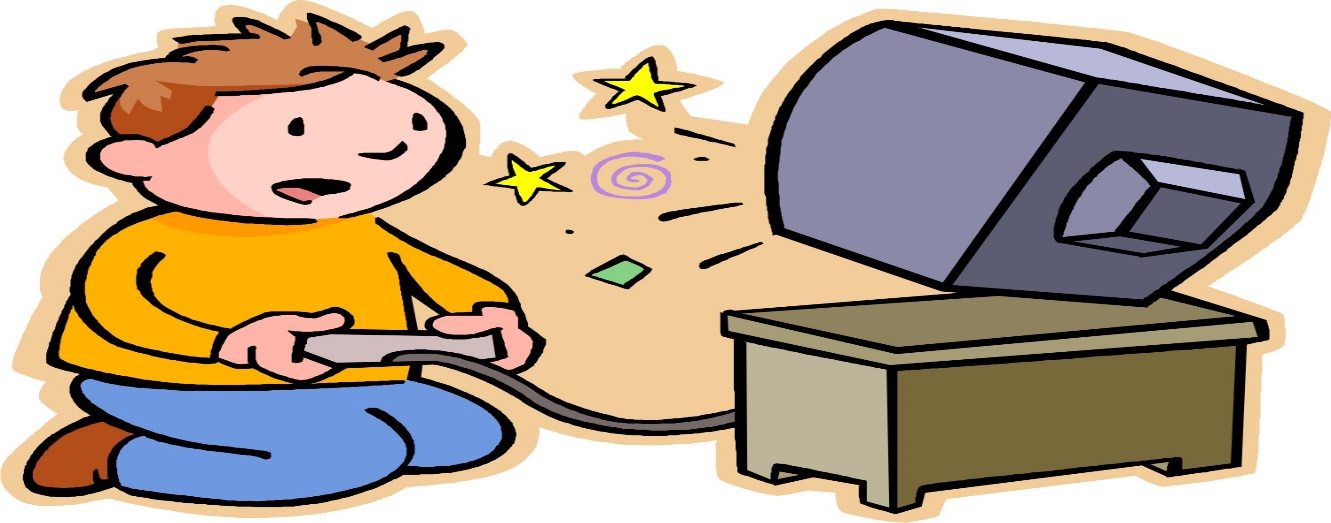 I
played
base-
ball.
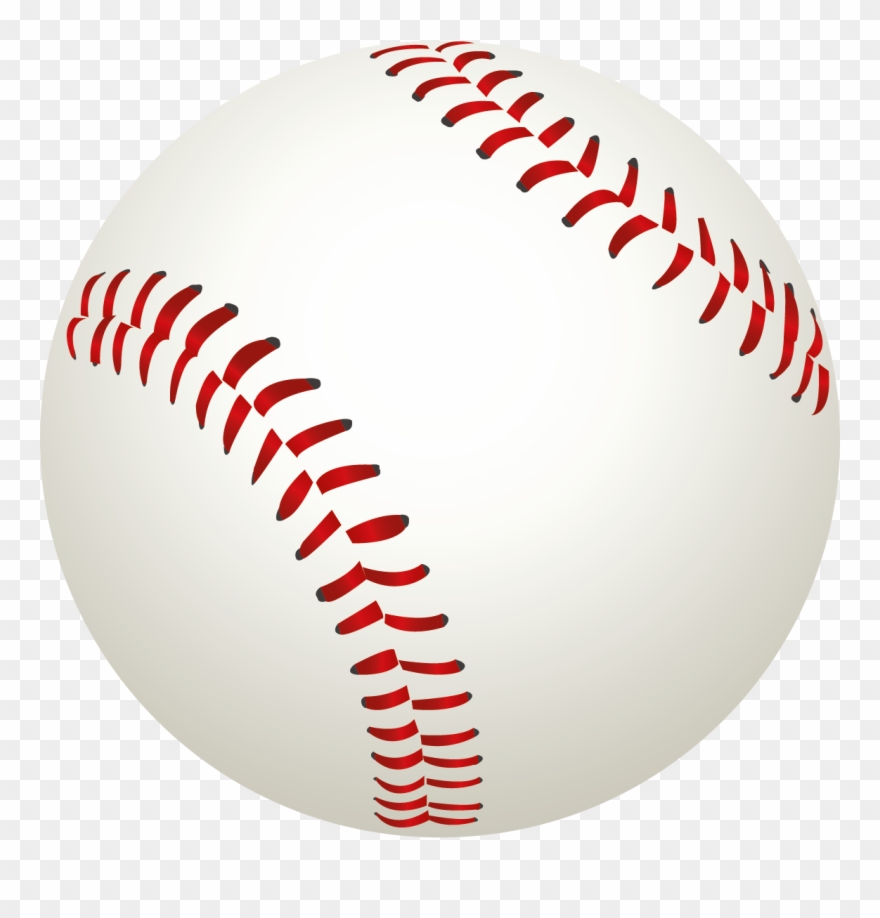 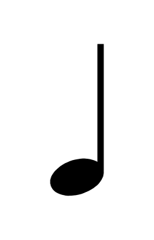 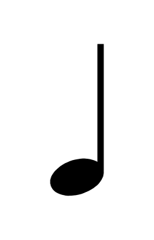 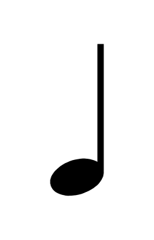 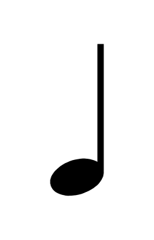 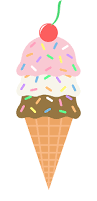 I
ate
ice
cream.
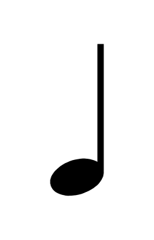 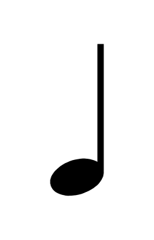 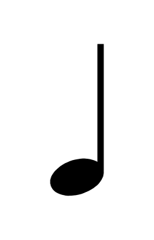 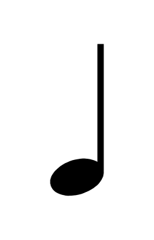 I
read
many
books.
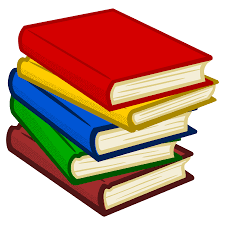 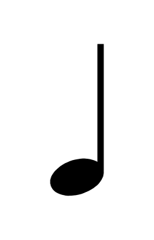 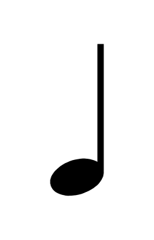 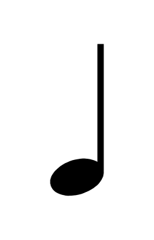 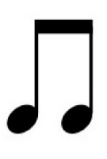 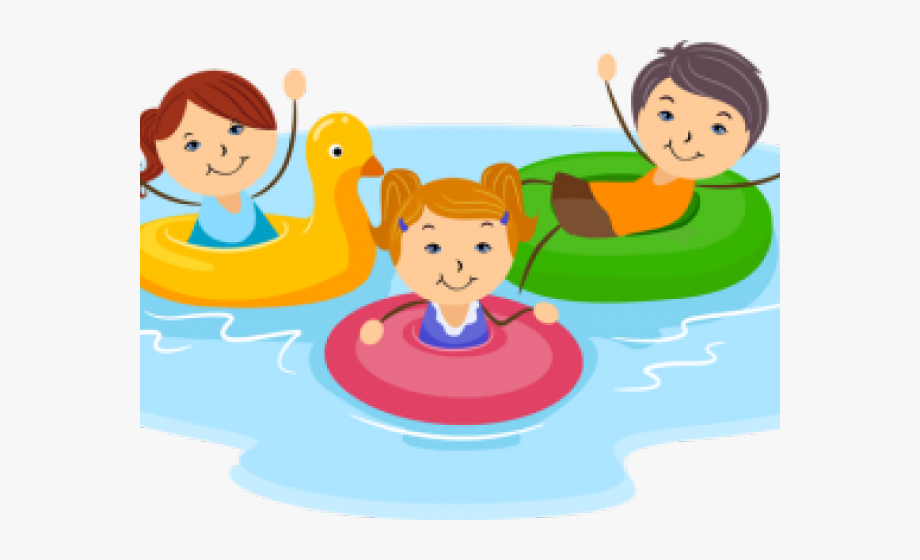 I
went
swim-
ming.
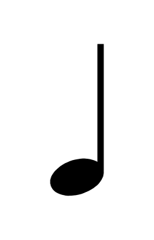 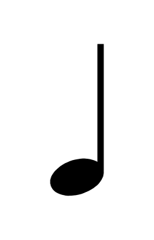 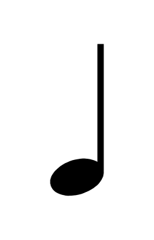 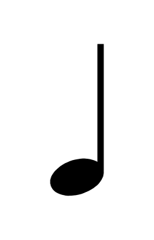 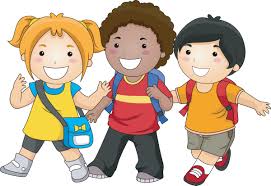 I
hung
out
with
friends.
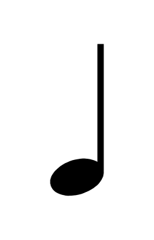 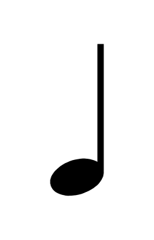 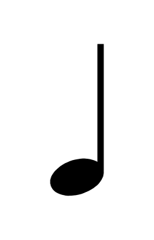 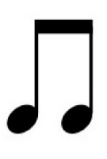 I
went
on  a
trip.
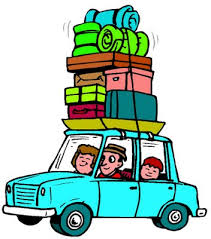 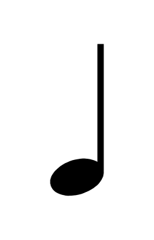 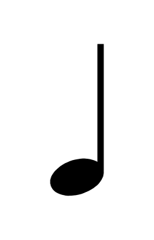 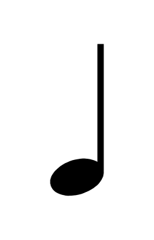 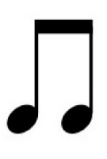 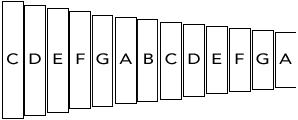 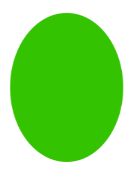 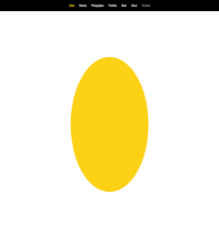 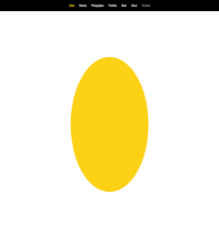 G
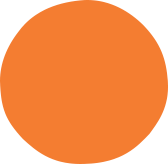 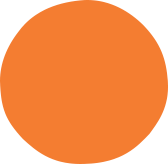 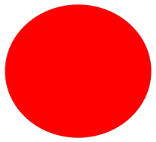 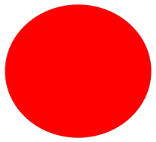 E
E
D
D
C
C
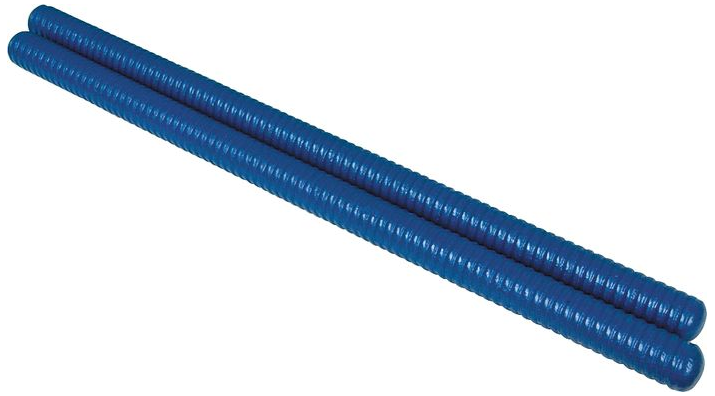 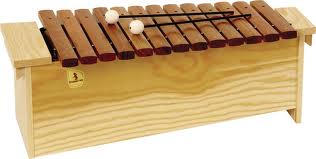 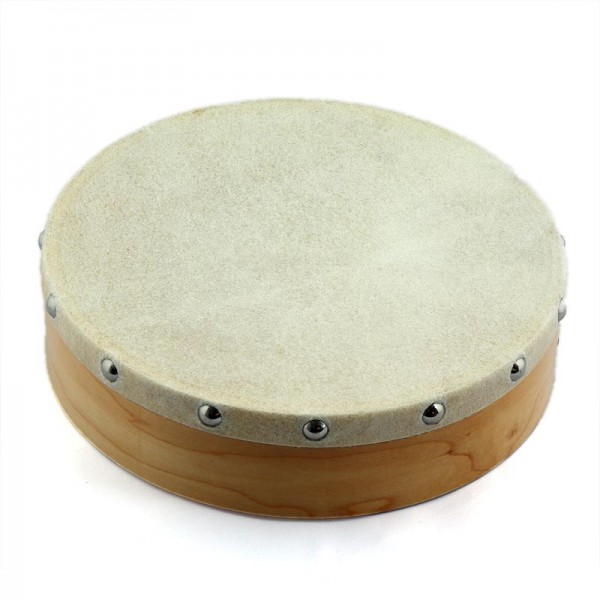